глаголы
Во 2м лице
Пишешь 
Рисуешь и т.д.
Всегда на конце мягкий знак
Памятка для учеников
Памятку создала анютка555
4апреля 2014
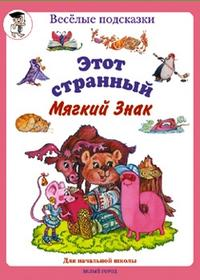